CHÀO MỪNG CÁC EM ĐẾN VỚI BUỔI HỌC NGÀY HÔM NAY!
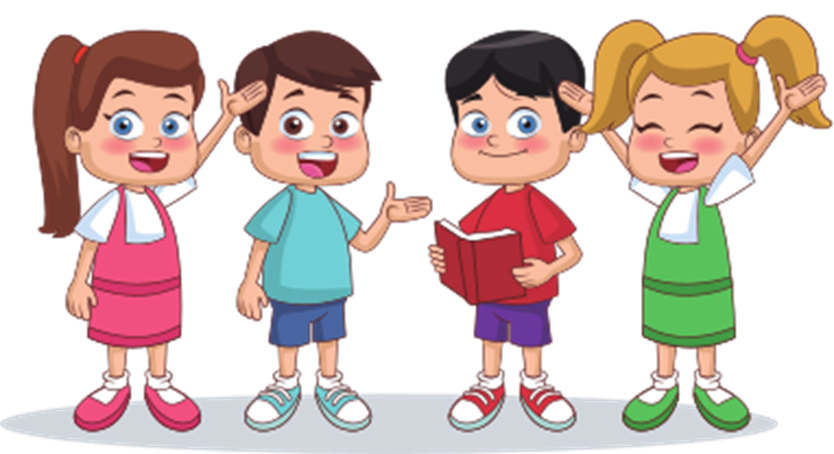 KHỞI ĐỘNG
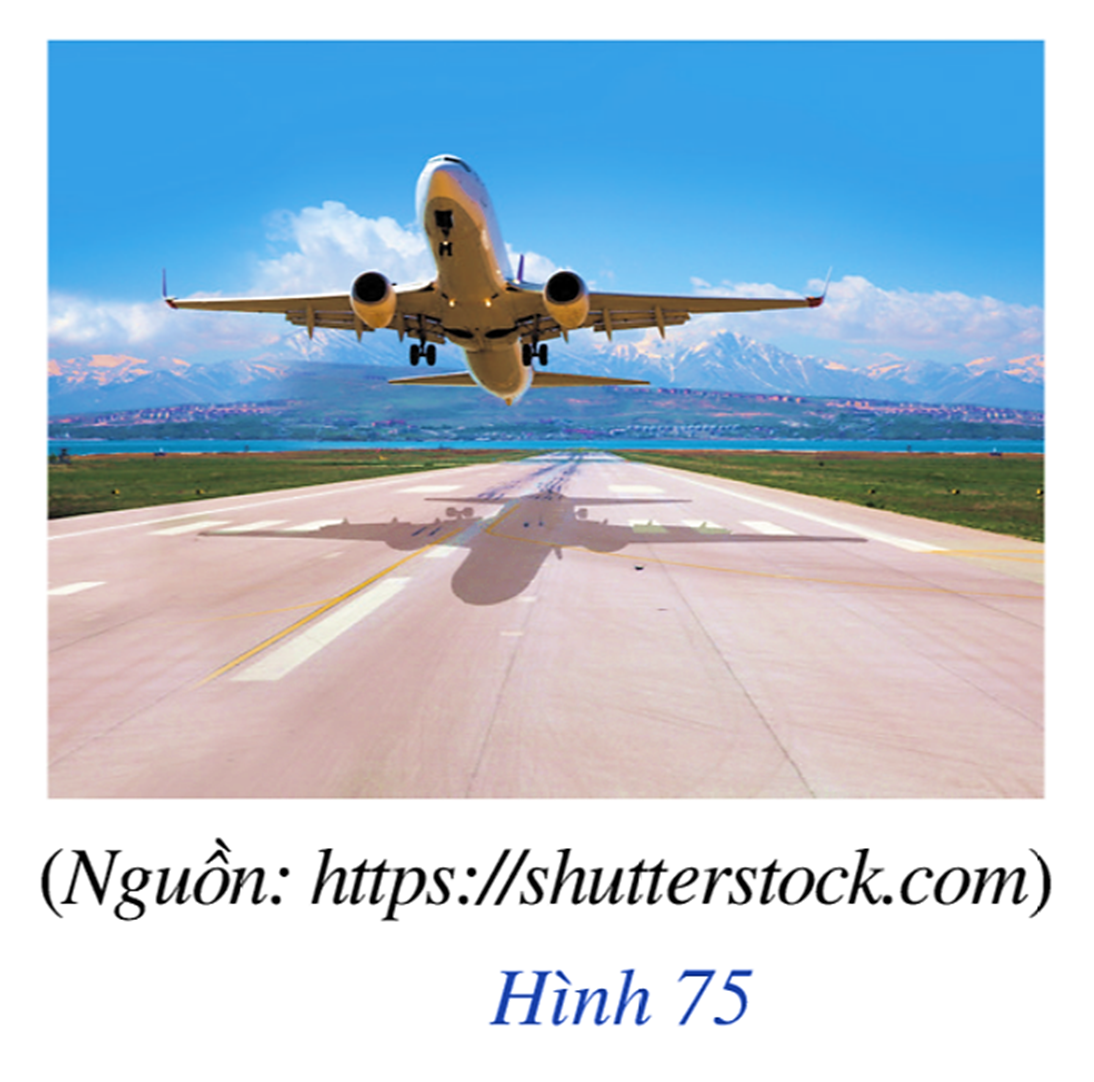 KHỞI ĐỘNG
Thế nào là phép chiếu song song? Phép chiếu song song có tính chất gì?
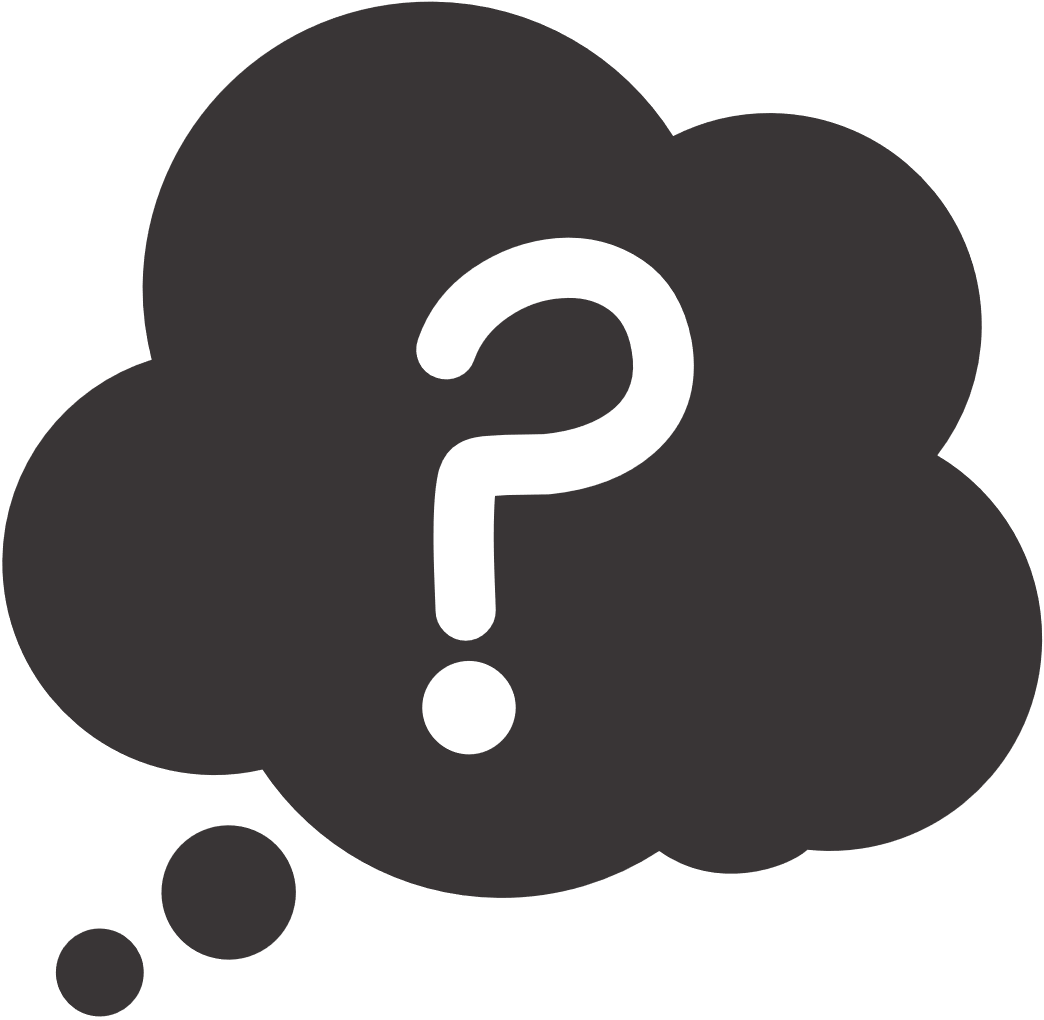 BÀI 6. PHÉP CHIẾU SONG SONG. 
HÌNH BIỂU DIỄN CỦA MỘT HÌNH KHÔNG GIAN
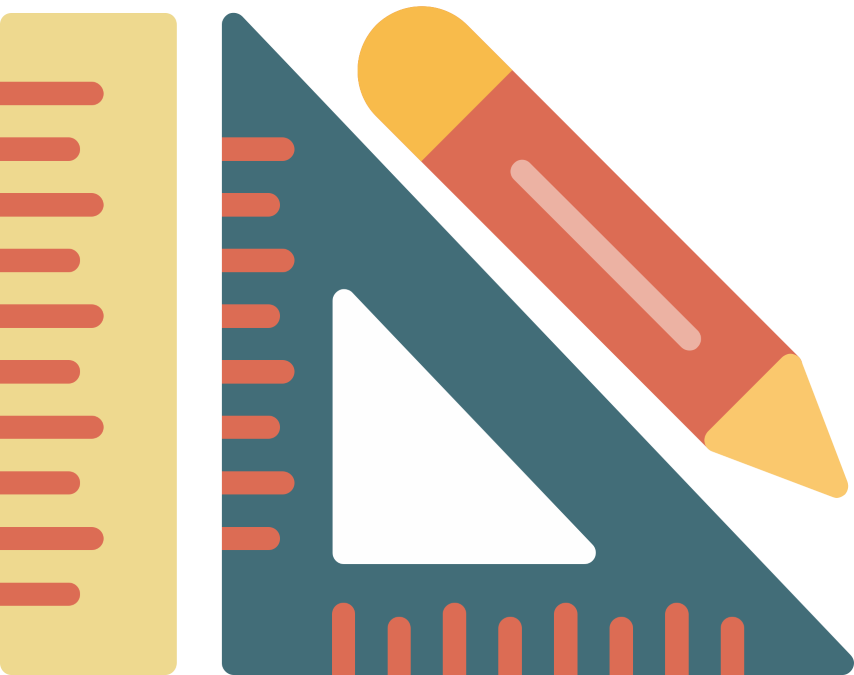 NỘI DUNG BÀI HỌC
I
Phép chiếu song song
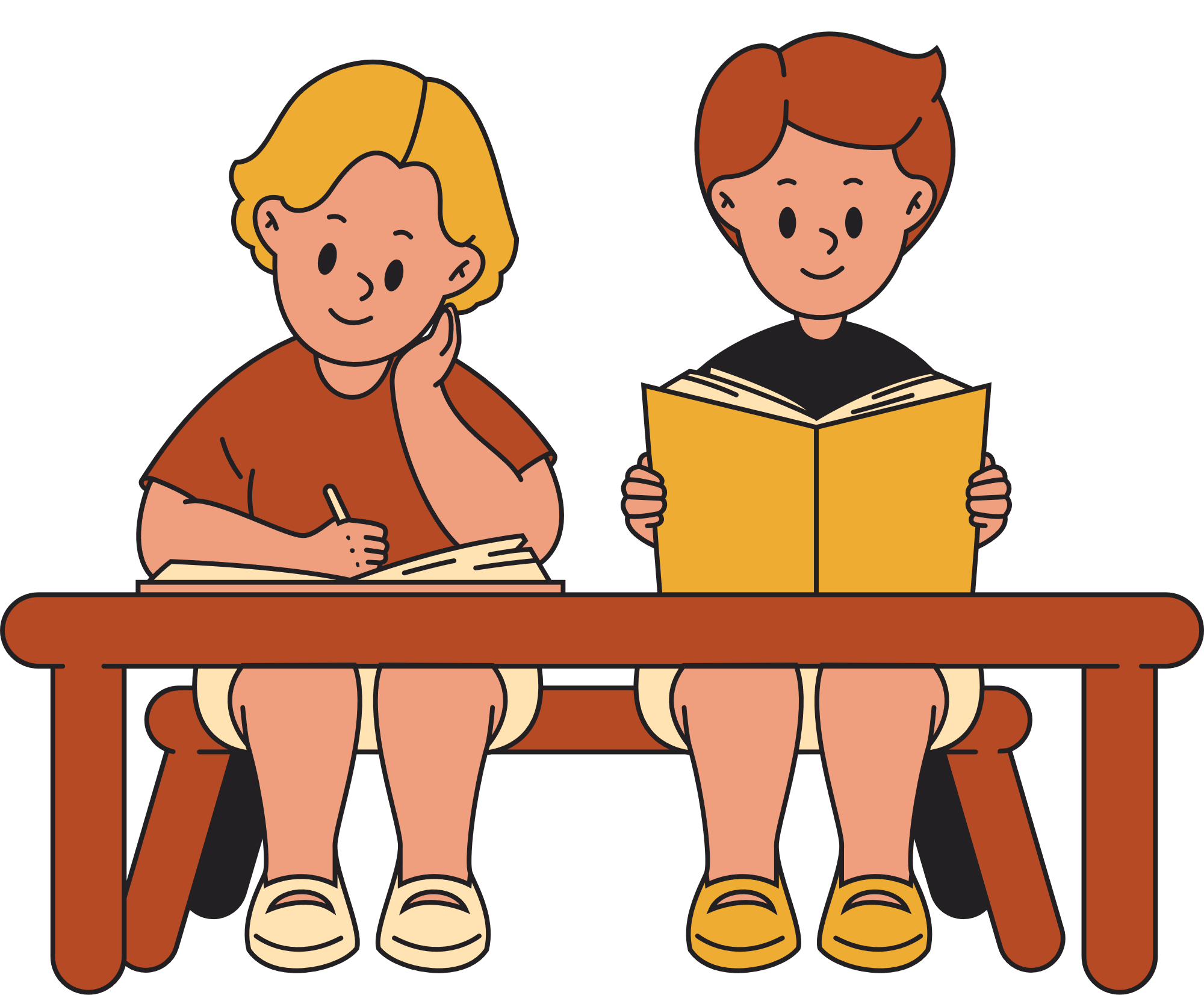 Hình biểu diễn của một hình không gian
II
I. PHÉP CHIẾU SONG SONG
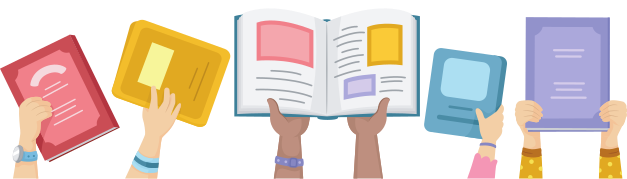 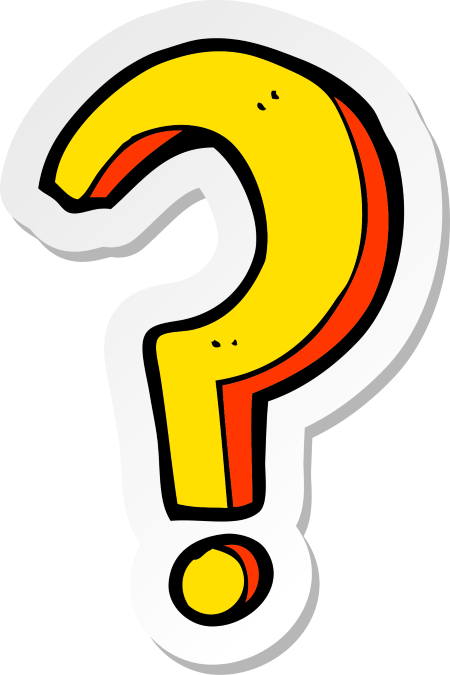 Hoạt động 1:
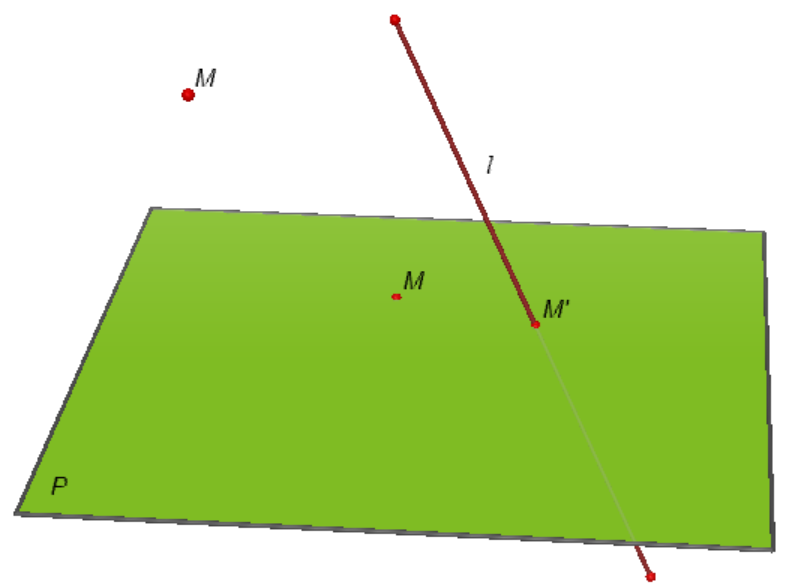 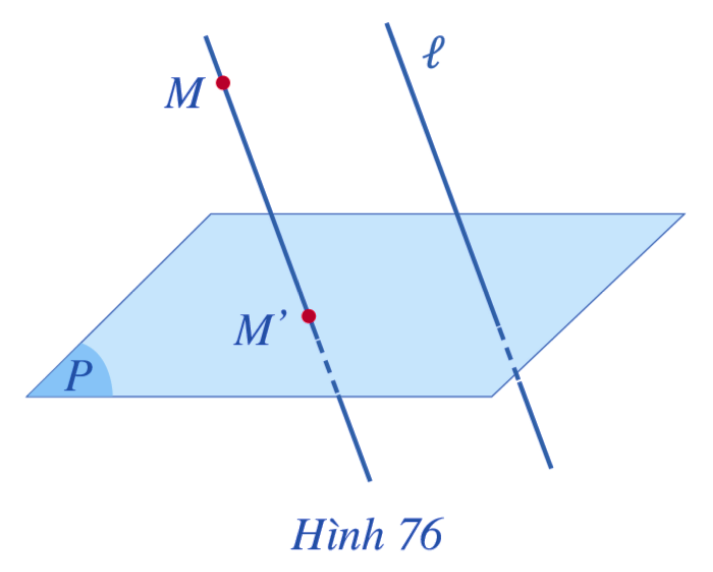 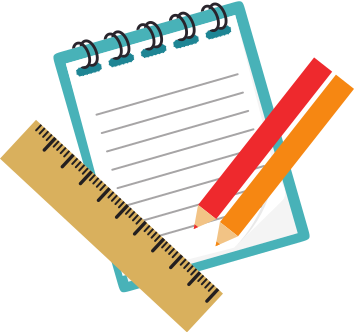 KẾT LUẬN
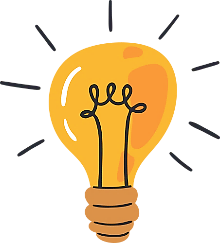 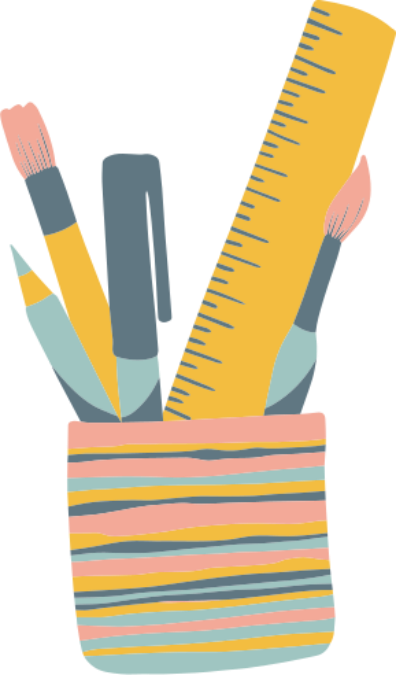 KẾT LUẬN
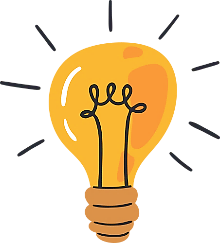 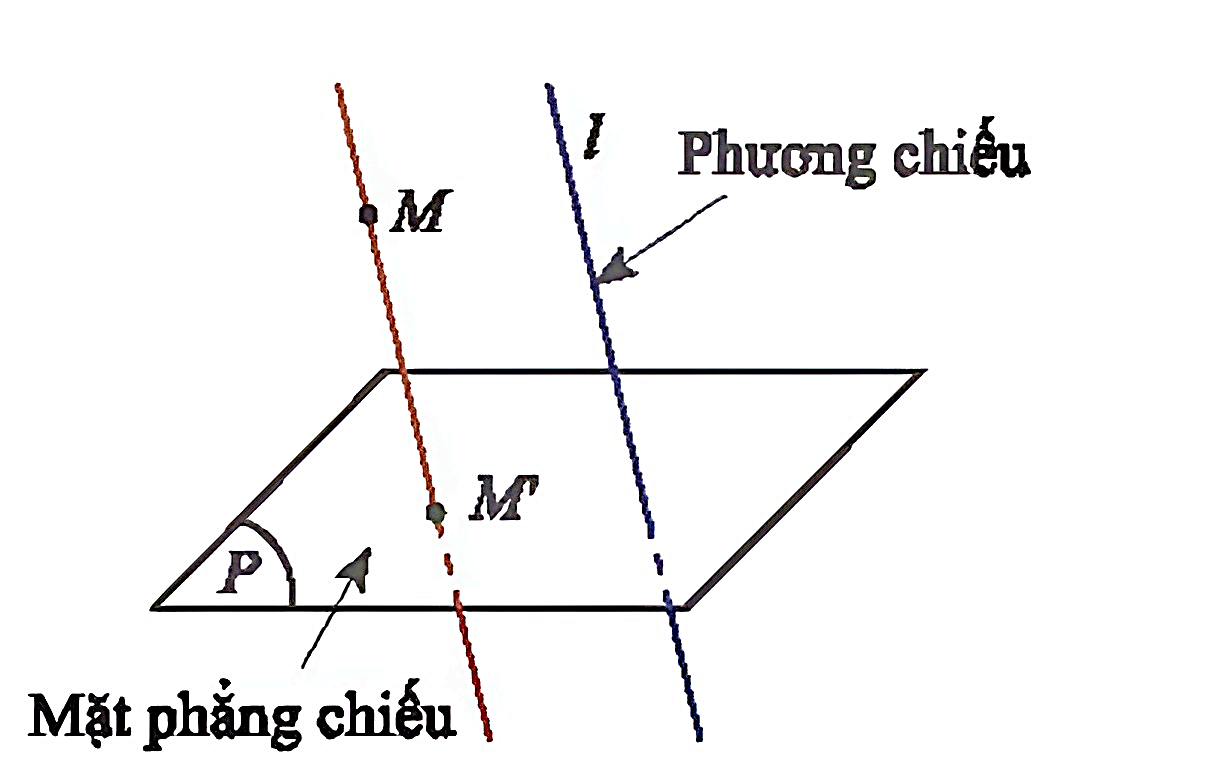 ?
Làm thế nào để xác định điểm M’ là ảnh của điểm M qua phép chiếu song song lên mặt phẳng (P) theo phương l ?
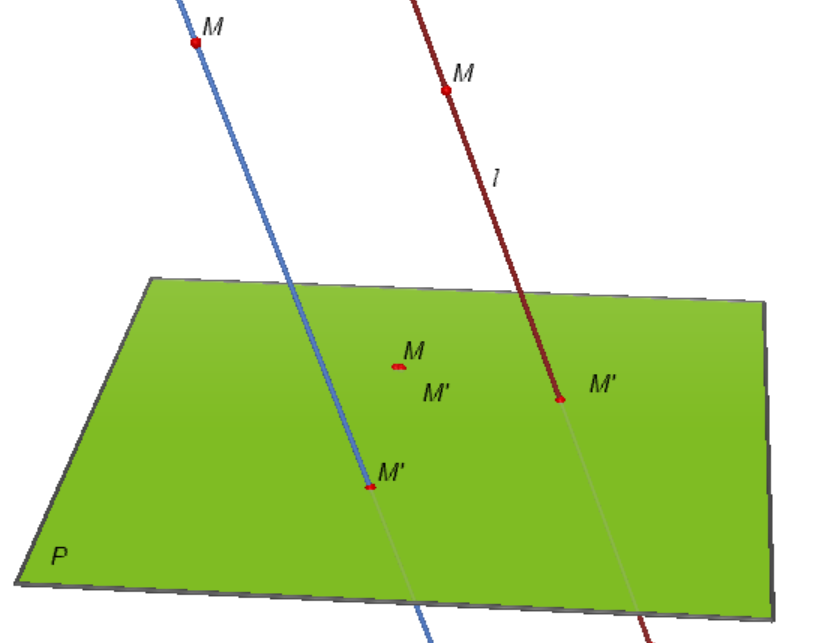 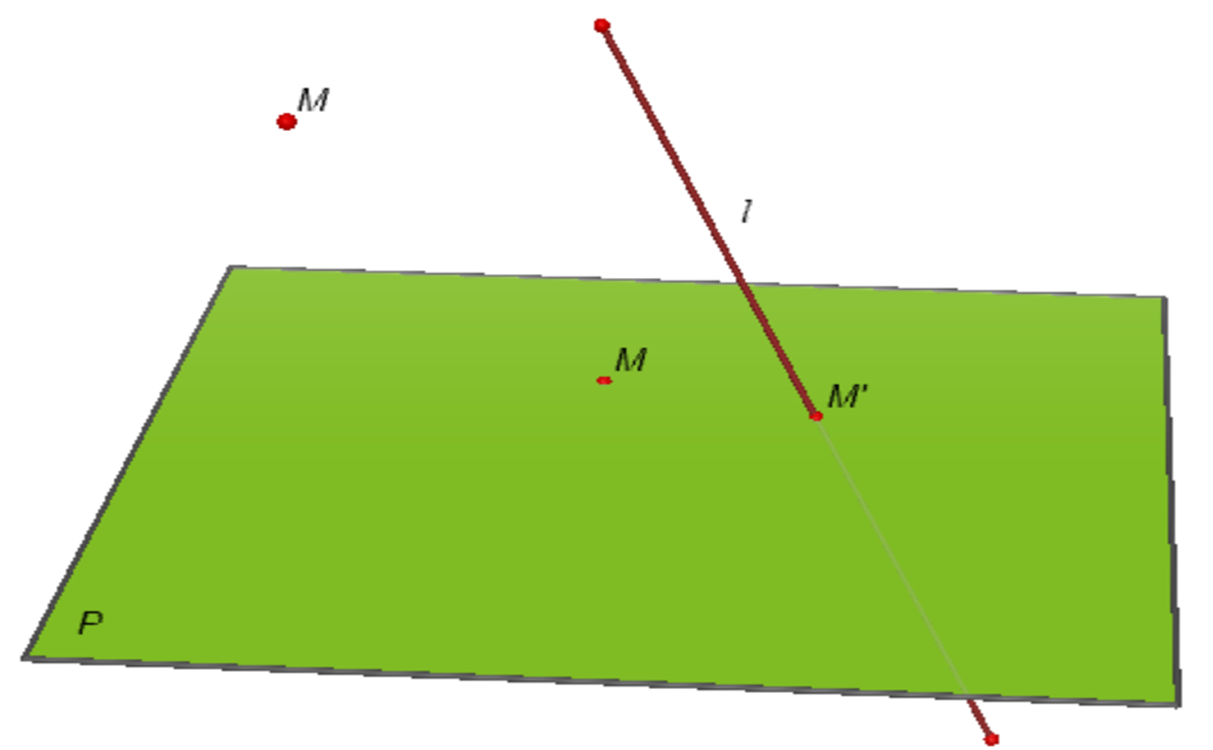 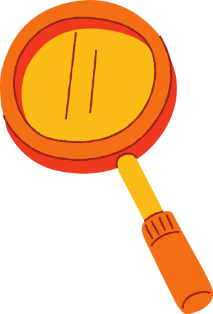 Ví dụ 1
Cho hình hộp ABCD.A’B’C’D’ (Hình 77). Xác định ảnh của các điểm A’, B’, C’, D’ qua phép chiếu song song lên mặt phẳng (ABCD) theo phương A’A.
Giải
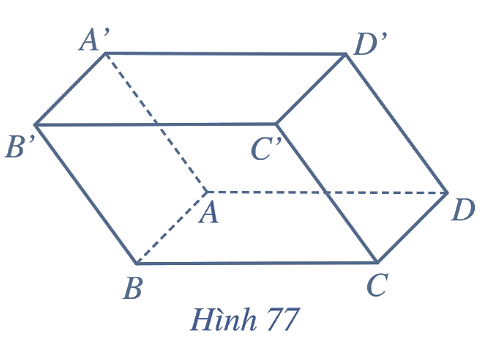 Vì ABCD.A’B’C’D’ là hình hộp nên các cạnh AA’, BB, CC, DD’ song song với nhau. Do đó, các điểm A, B, C, D lần lượt là ảnh của A’, B’, C, D’ qua phép chiếu song song lên mặt phẳng (ABCD) theo phương A’A.
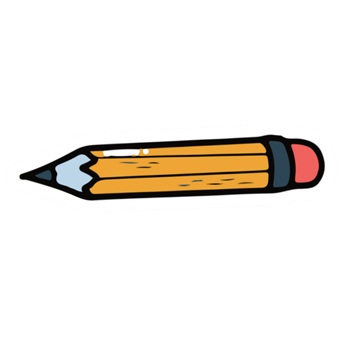 LUYỆN TẬP 1
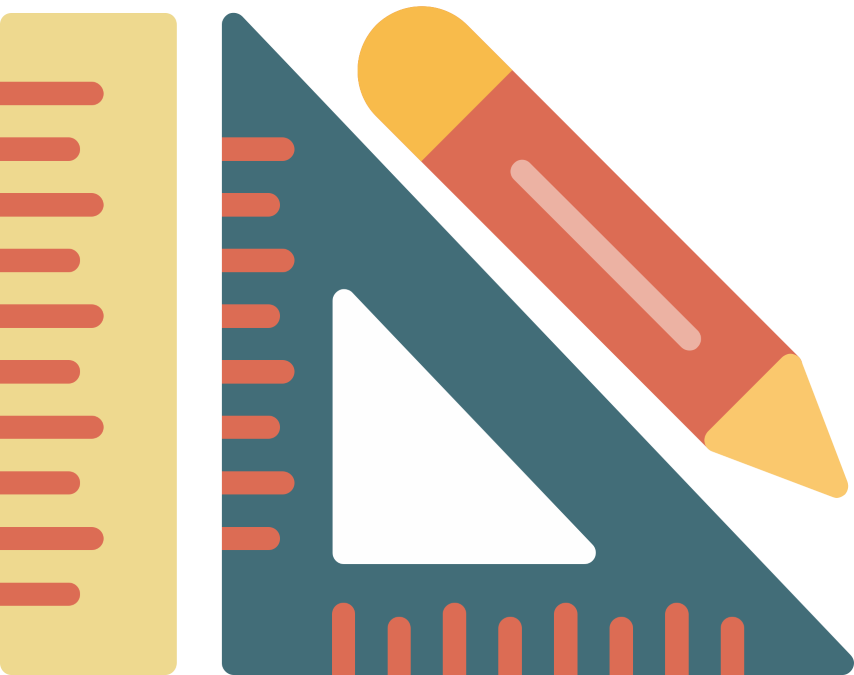 Cho hình hộp ABCD.A’B’C’D’ có AC cắt BD tại O. Xác định ảnh của O qua phép chiếu song song lên mặt phẳng (A’B’C’D’) theo phương AA’.
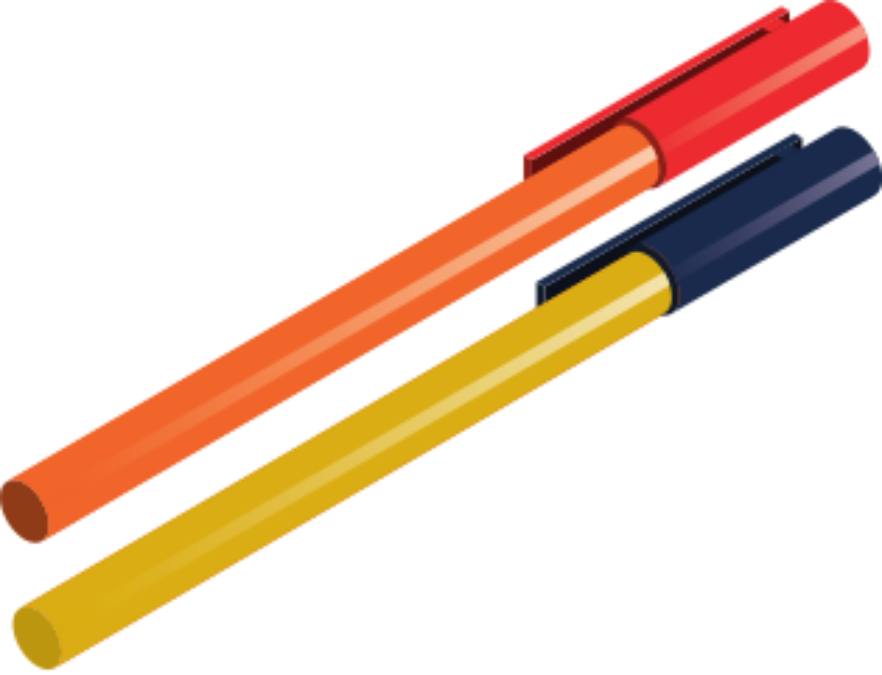 Giải:
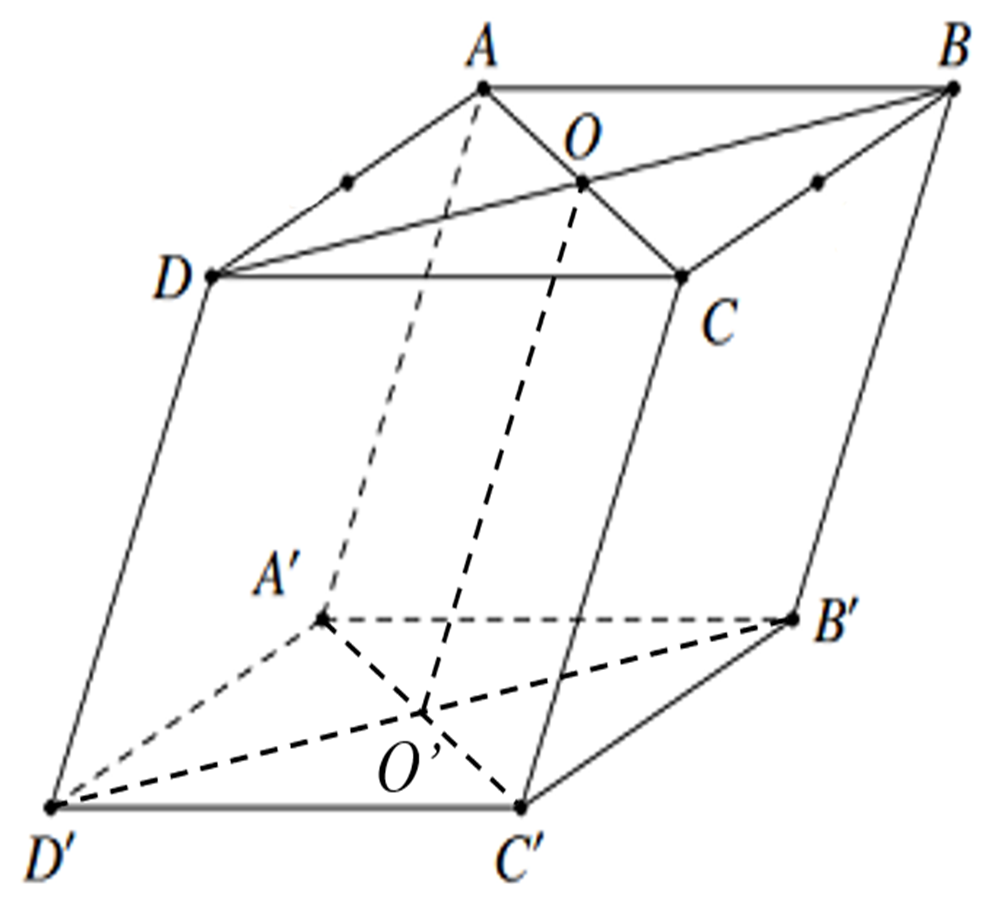 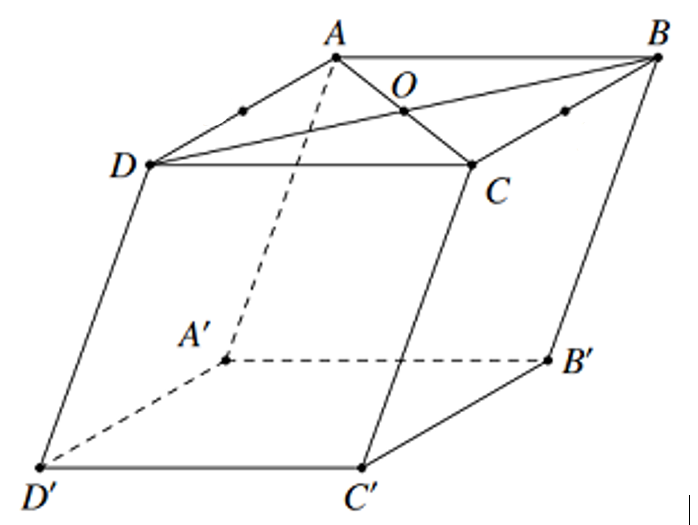 Do ABCD.A’B’C’D’ là hình hộp nên nên ACC’A’ là bình hành.
Do O là giao điểm của AC và BD nên O là trung điểm của AC.
Gọi O’ là giao điểm của A’C’ và B’D’, khi đó O là trung điểm của A’C’.
LUYỆN TẬP 1
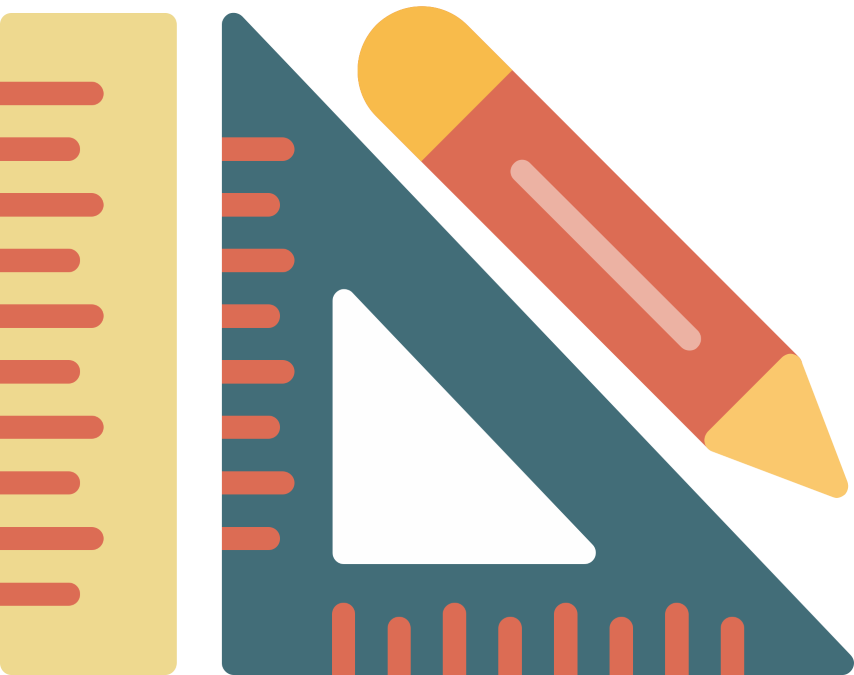 Cho hình hộp ABCD.A’B’C’D’ có AC cắt BD tại O. Xác định ảnh của O qua phép chiếu song song lên mặt phẳng (A’B’C’D’) theo phương AA’.
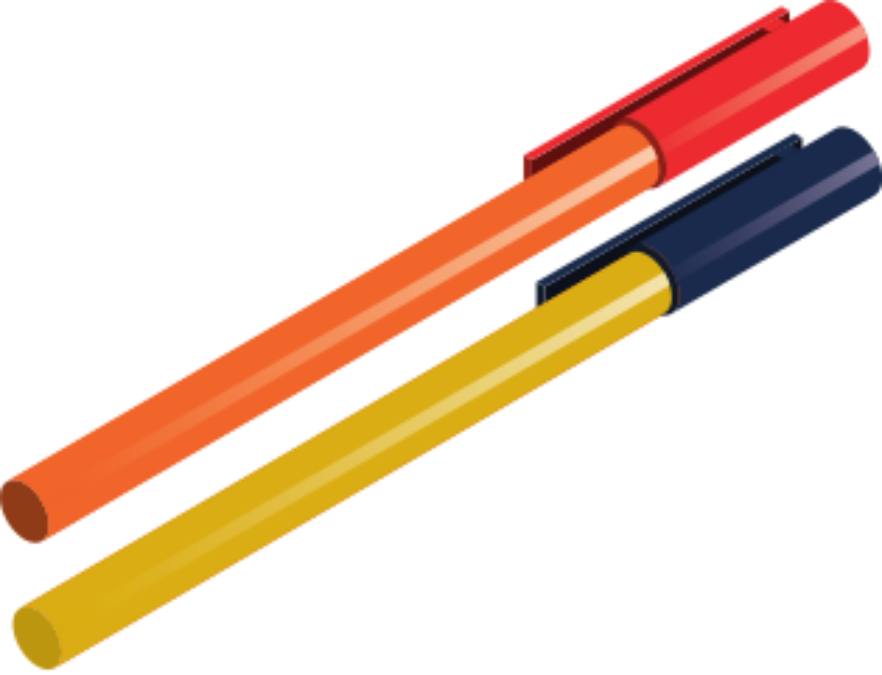 Giải:
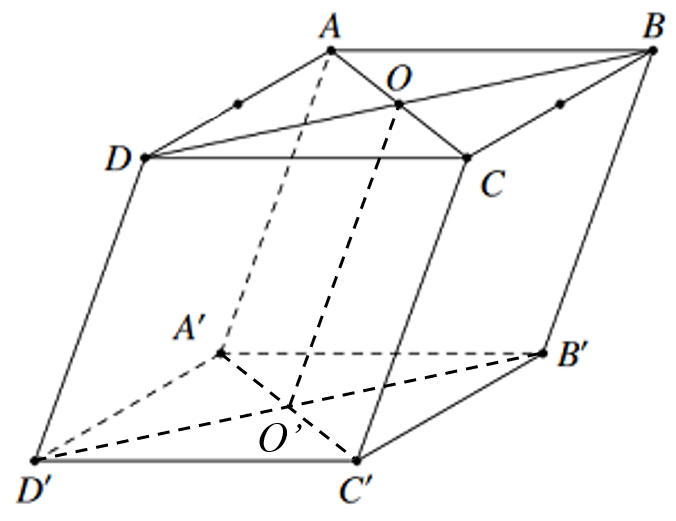 Do đó OO’ là đường trung bình của hình bình hành ACC’A’.
Suy ra OO’ // AA’.
Vậy điểm O’ là ảnh của O qua phép chiếu song song lên mp(A’B’C’D’) theo phương A’A.
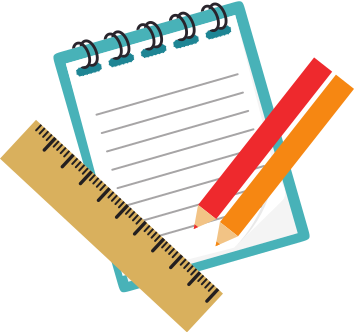 2. Tính chất
HĐ2: Hình 78 mô tả bóng nắng của một lan can cầu đường bộ trên mặt đường, tức là hình chiếu của lan can qua phép chiếu song song lên mặt đường.  Thanh lan can gợi nên hình ảnh đường thẳng nối các điểm A, B, C, ở đó B nằm giữa A và C. Gọi các điểm A’, B’, C’ lần lượt là bóng nắng của các điểm A, B, C trên mặt đường.
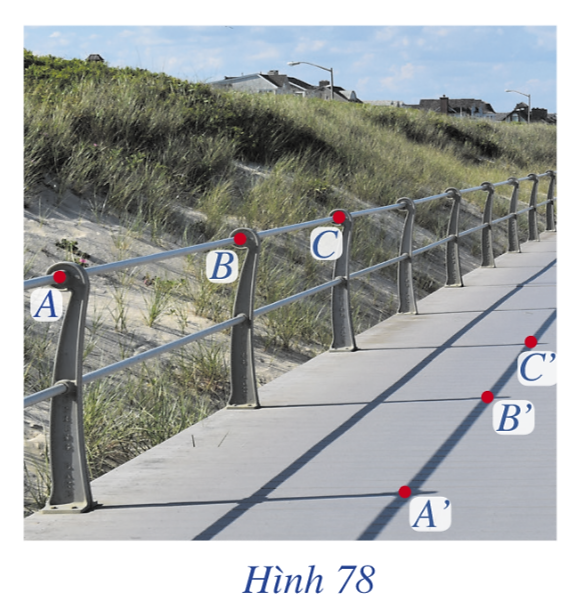 Quan Hình 78 và cho biết:
a) Các điểm A’, B’, C’ có thẳng hàng hay không. Nếu có, điểm B’ có nằm giữa hai điểm A’ và C’ hay không;
b) Bóng nắng của thanh lan can là hình gì.
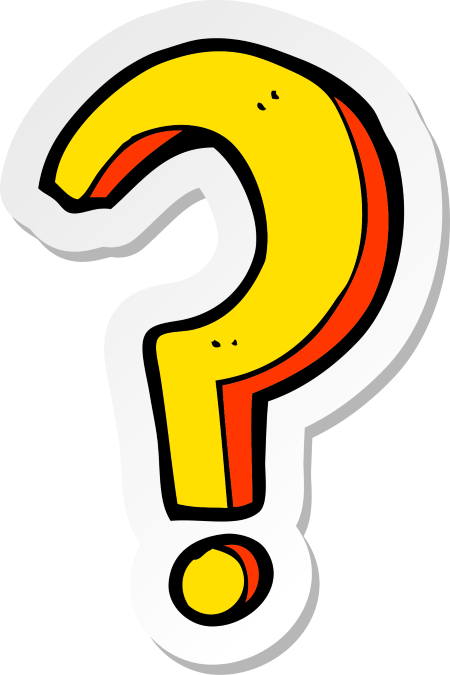 Trả lời:
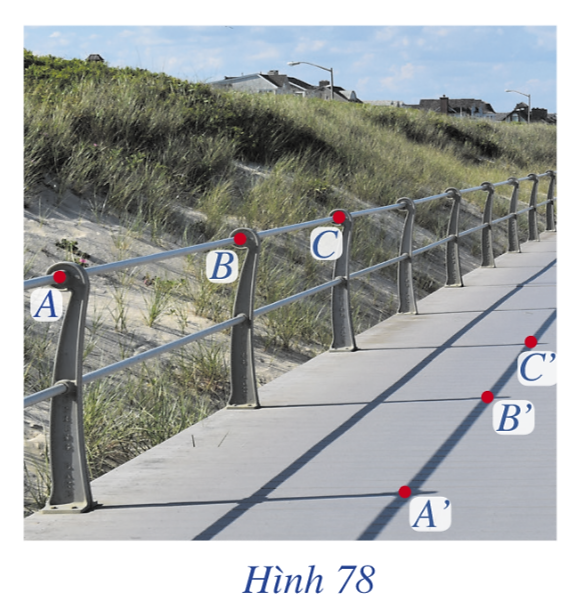 a) Quan sát Hình 78, ta thấy các điểm A’, B’, C’ thẳng hàng và điểm B’ nằm giữa hai điểm A’, C’.
b) Bóng nắng của thanh lan can là đường thẳng.
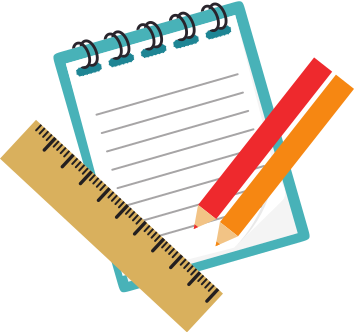 ĐỊNH LÍ 1
Phép chiếu song song biến ba điểm thẳng hàng thành ba điểm thẳng hàng và không làm thay đổi thứ tự ba điểm đó.
Phép chiếu song song biến đường thẳng thành đường thẳng; biến tia thành tia; biến đoạn thẳng thành đoạn thẳng.
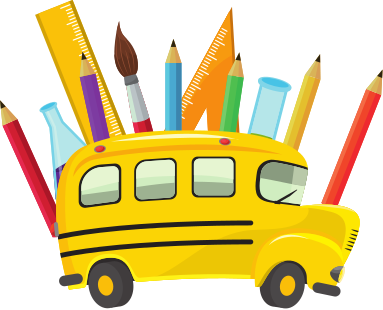 HĐ3: Hình 79 mô tả bóng nắng của chiếc thang gỗ trên bức tường, tức là hình chiếu của chiếc thang đó qua phép chiếu song song lên bức tường. Các thanh gỗ ngang gợi nên hình ảnh các đường thẳng song song với nhau. Quan sát Hình 79 và cho biết bóng của các đường thẳng song song đó có là các đường thẳng song song hay không.
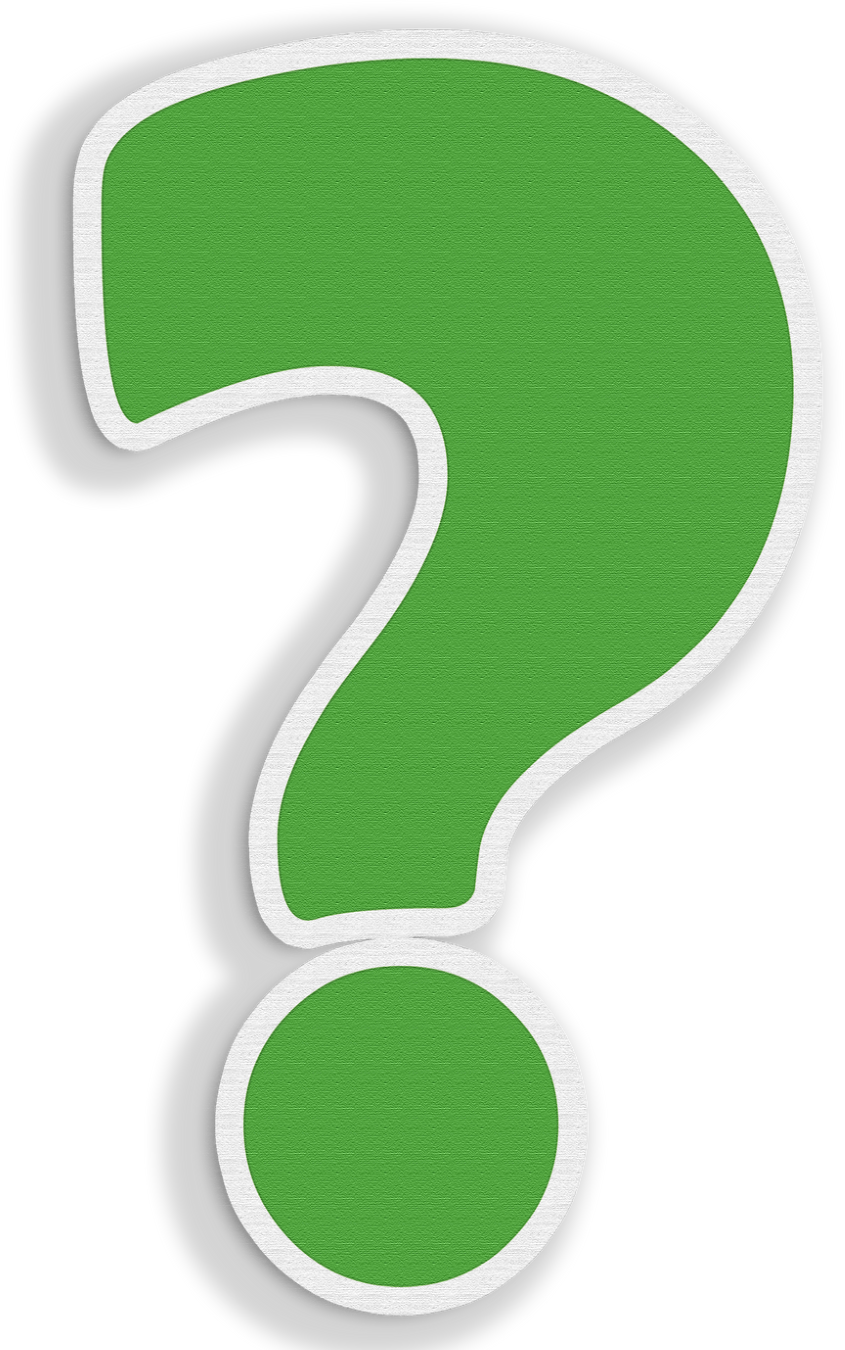 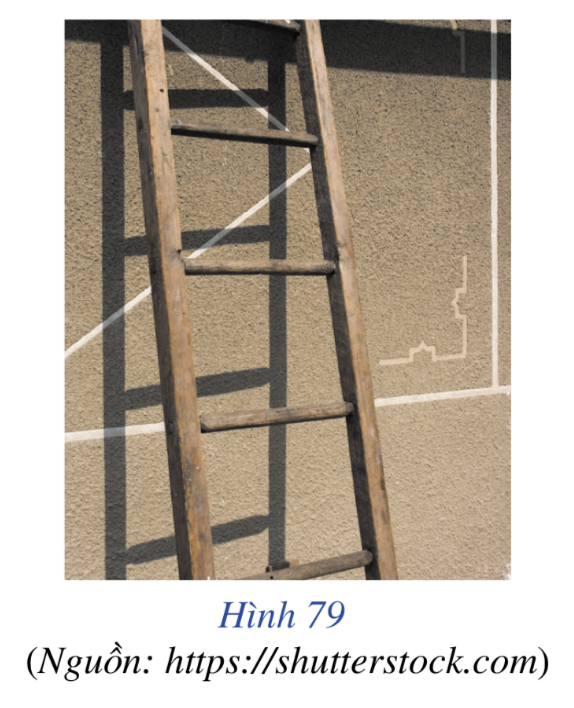 Quan sát Hình 79, ta thấy bóng của các đường thẳng song song là các đường thẳng song song.
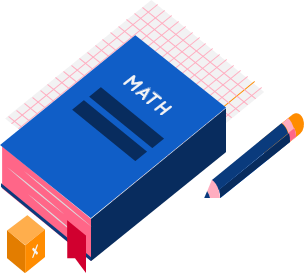 ĐỊNH LÍ 2
Phép chiếu song song biến hai đường thẳng song song thành hai đường thẳng song song hoặc trùng nhau.
Phép chiếu song song không làm thay đổi tỉ số độ dài của hai đoạn thẳng nằm trên hai đường thẳng song song hoặc cùng nằm trên một đường thẳng.
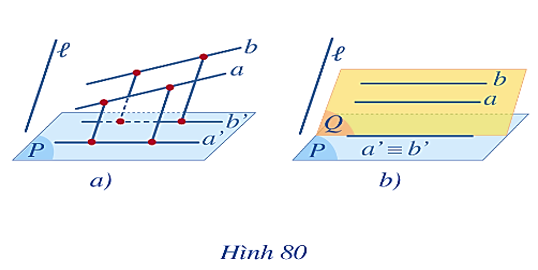 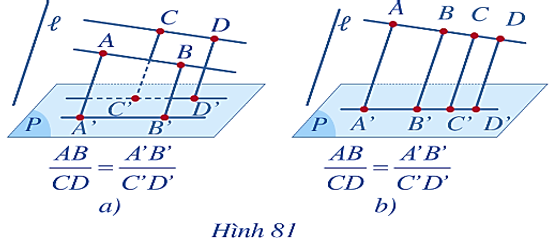 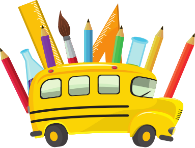 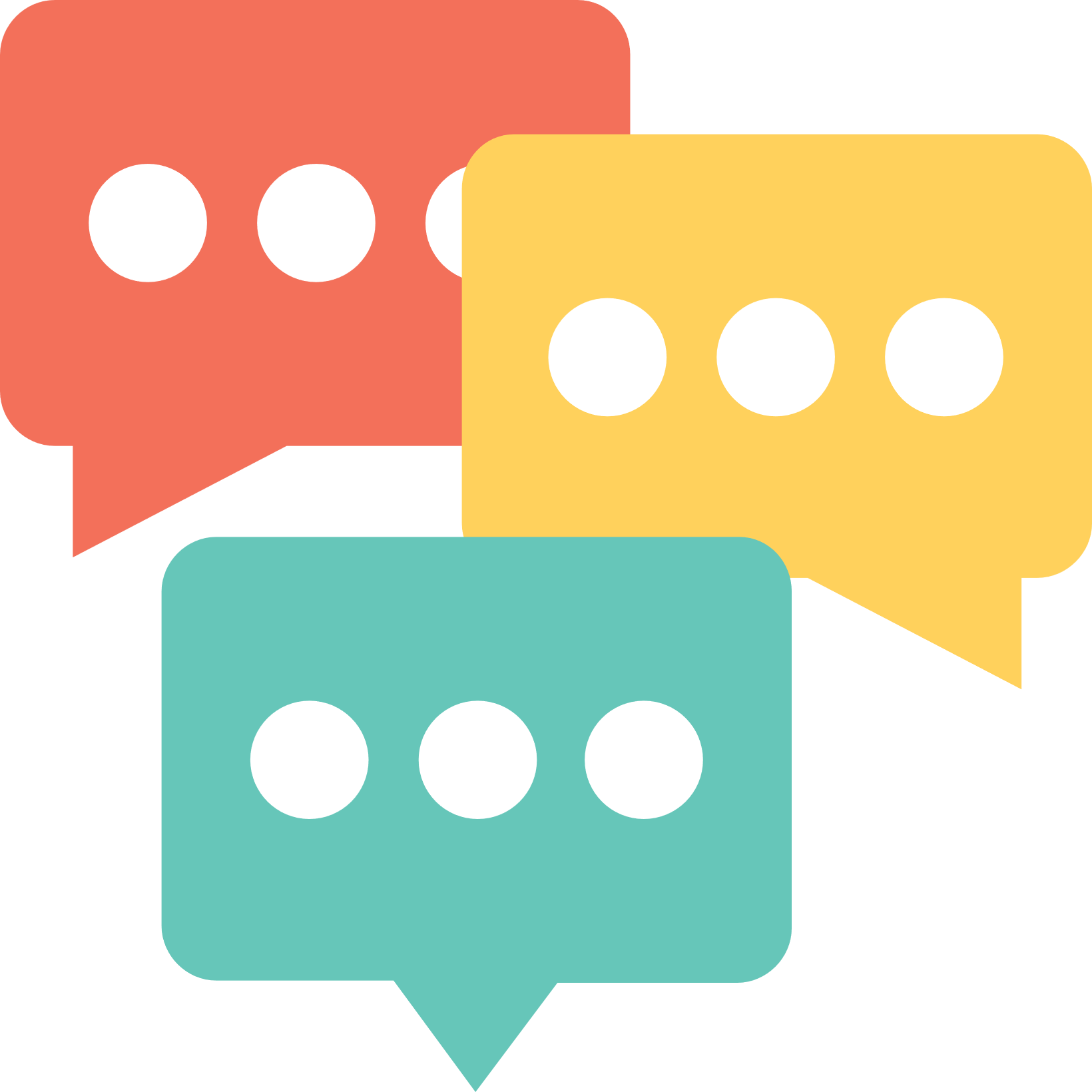 Ví dụ 2
Giải
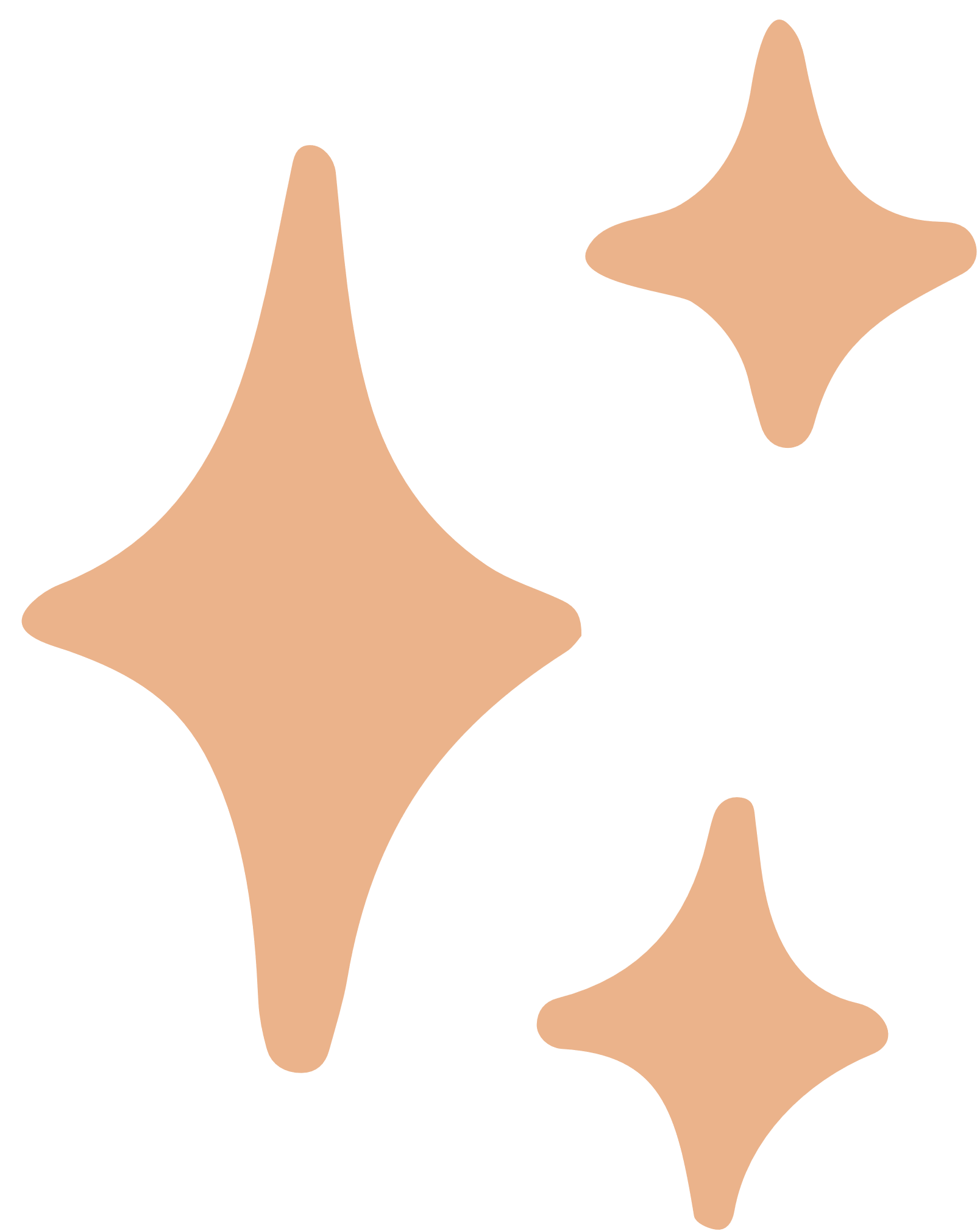 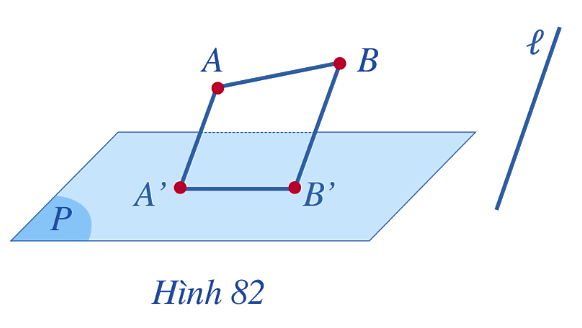 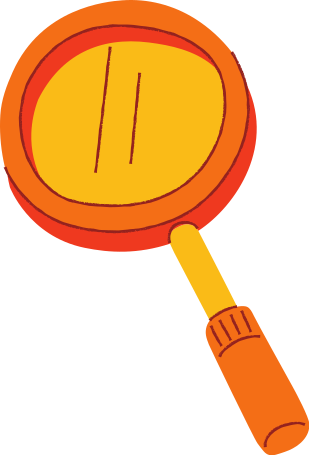 Ví dụ 3
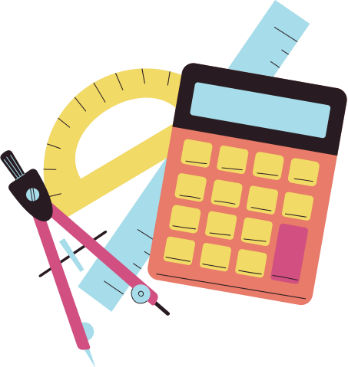 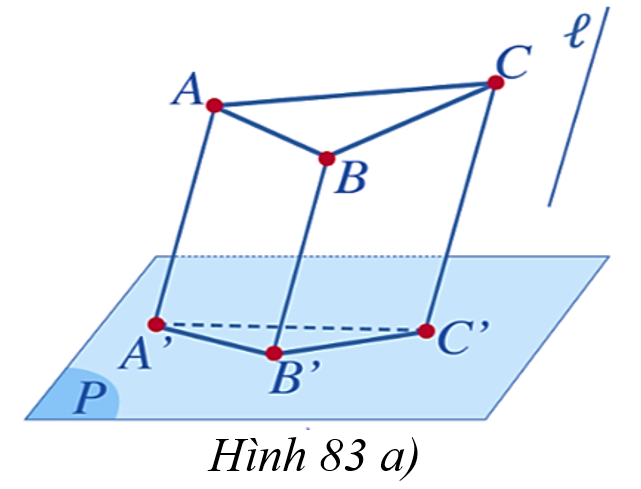 Giải
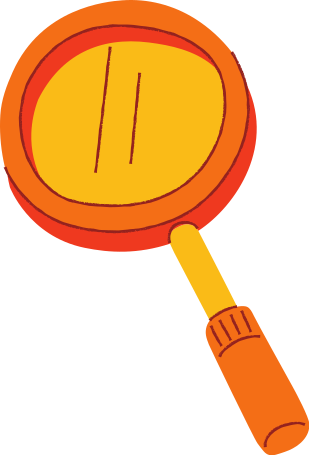 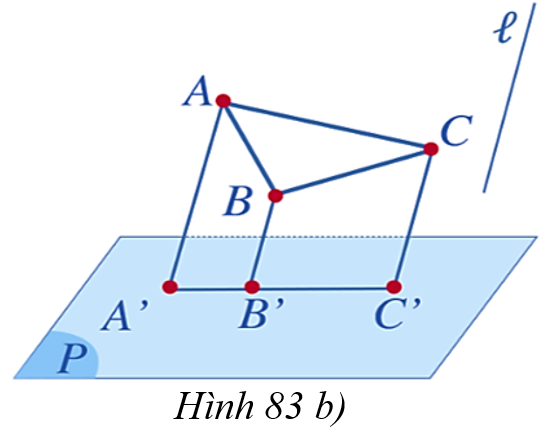 Giải
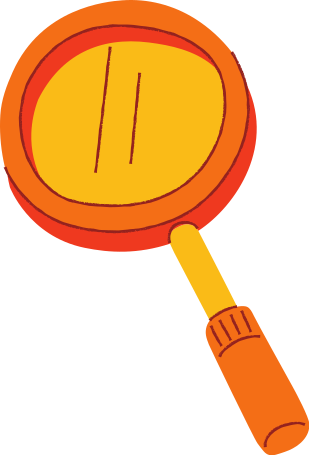 b) Ba điểm A’, B’, C’ thuộc giao tuyến của hai mặt phẳng (ABC) và (P) nên ba điểm A’, B’, C’ thẳng hàng và có một điểm nằm giữa hai điểm còn lại. Giả sử điểm B’ nằm giữa hai điểm A’ và C’. Khi đó, hình chiếu song song của tam giác ABC trên mặt phẳng (P) là đoạn thẳng A’C’ (Hình 83b).
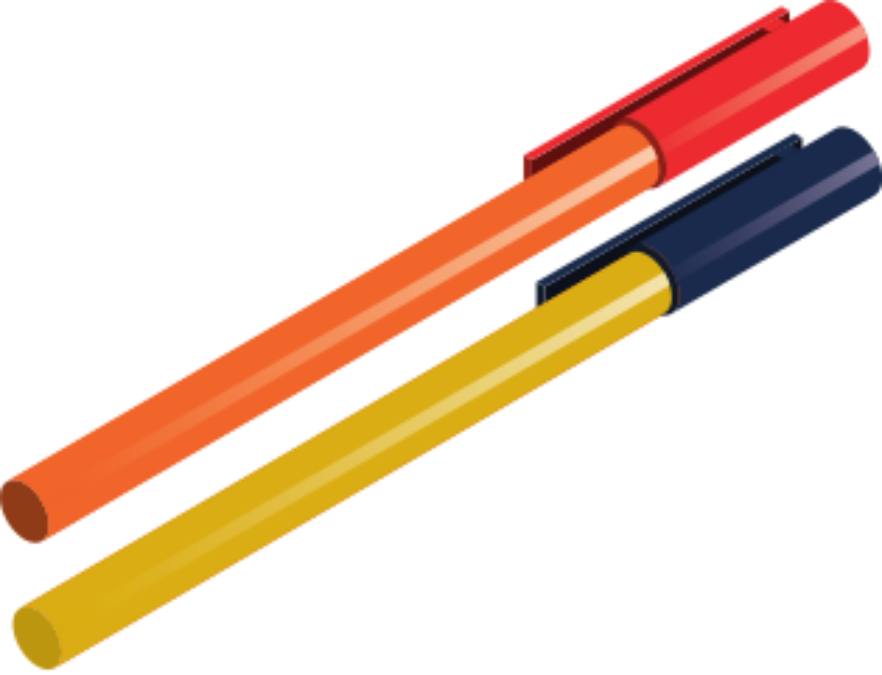 LUYỆN TẬP 2
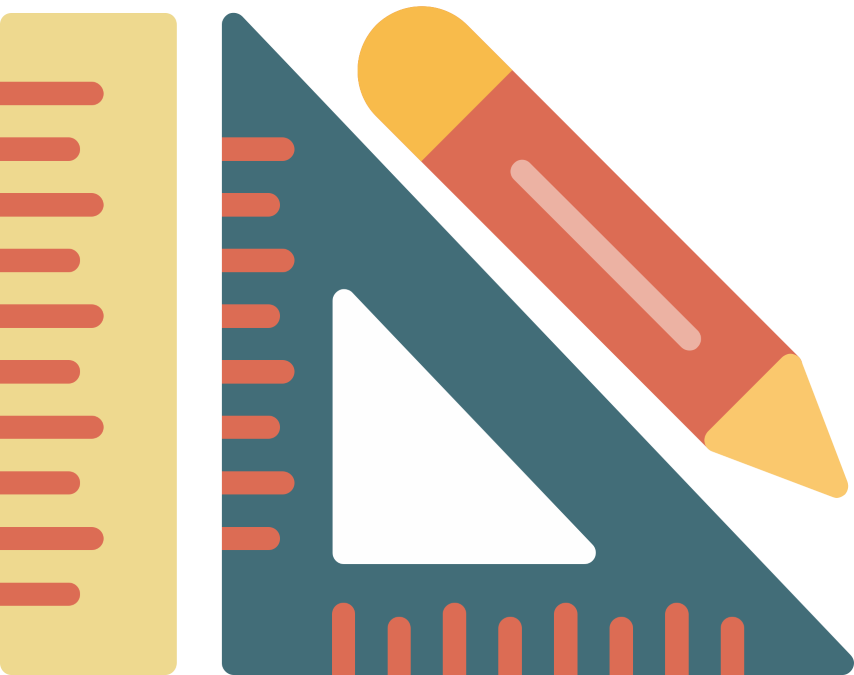 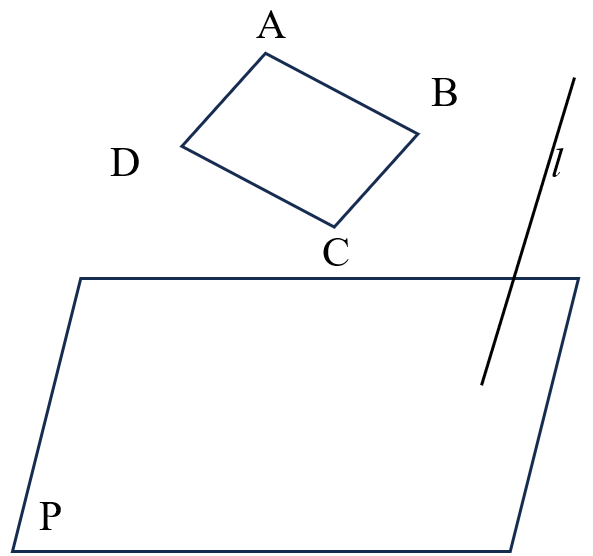 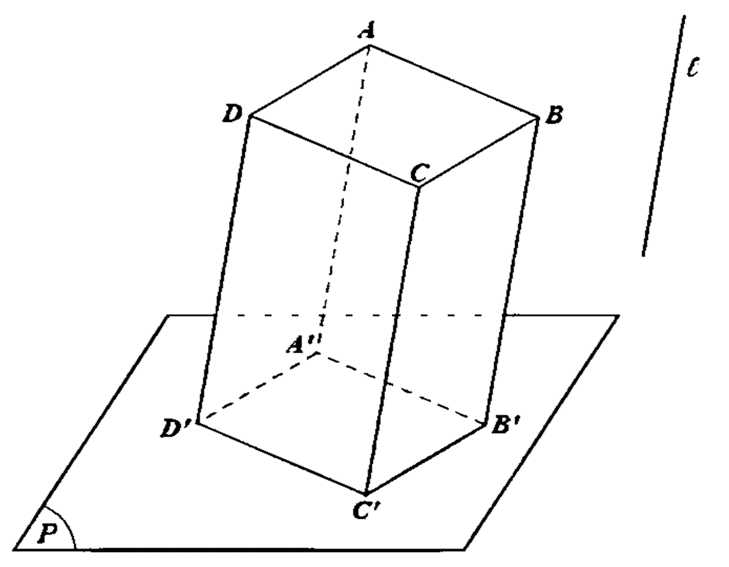 Giải
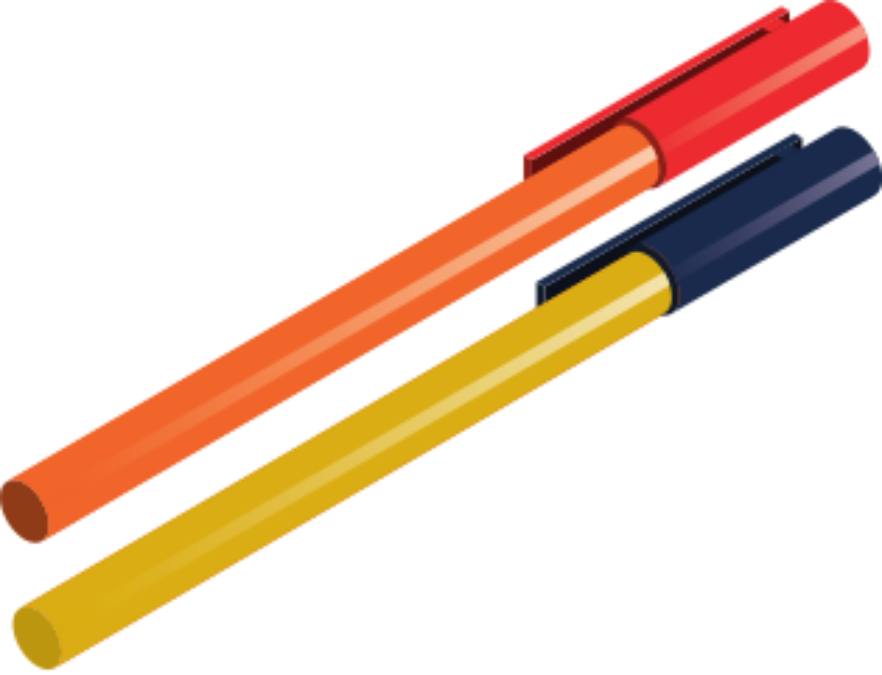 LUYỆN TẬP 2
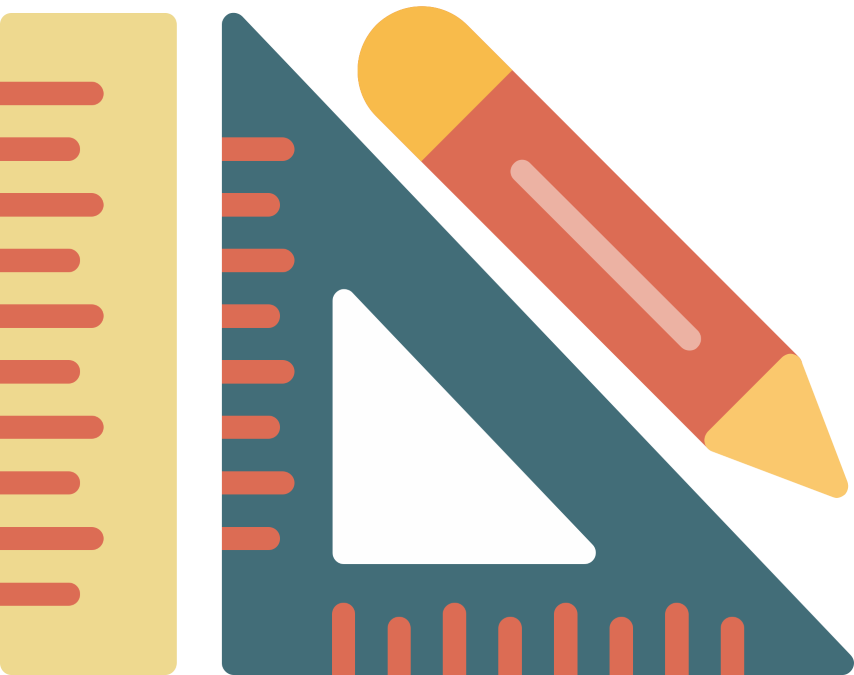 Giải
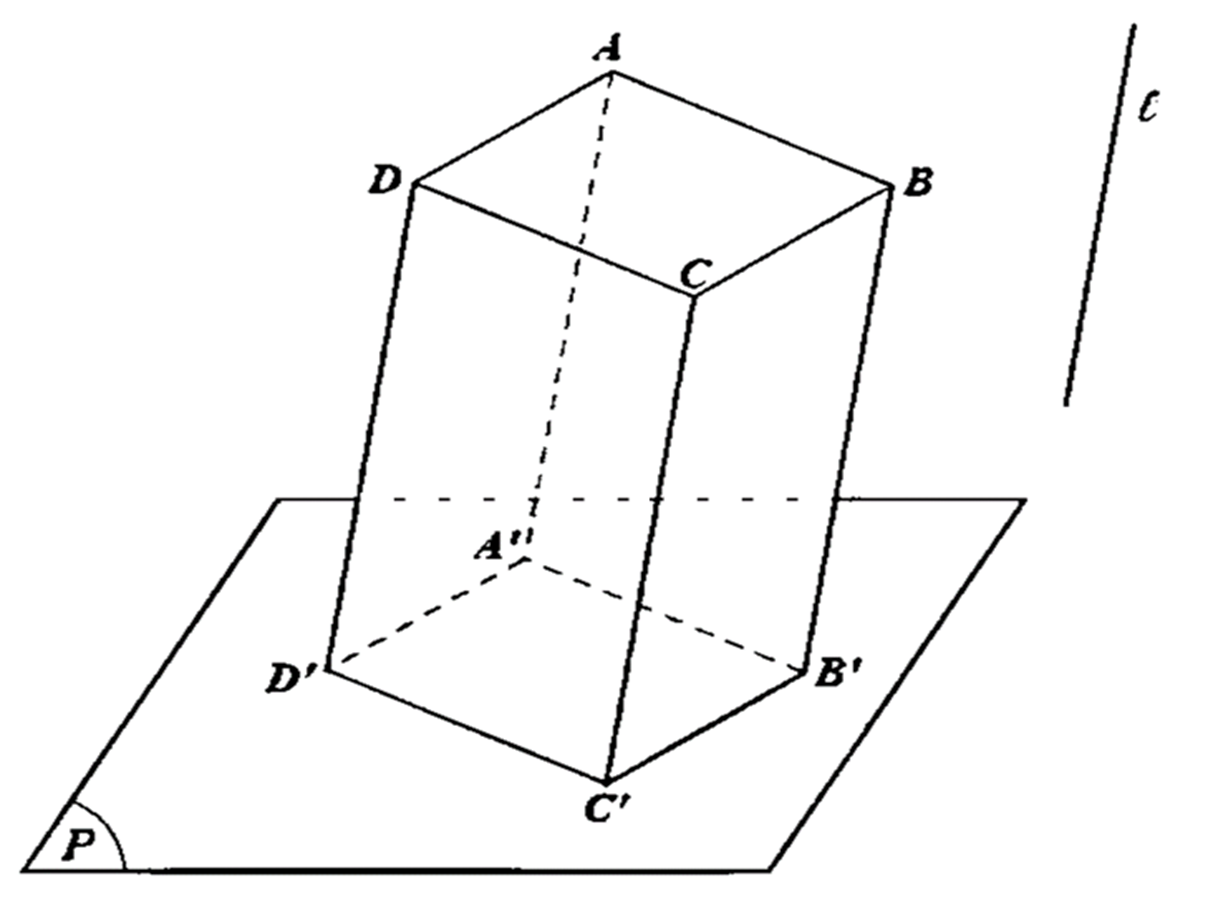 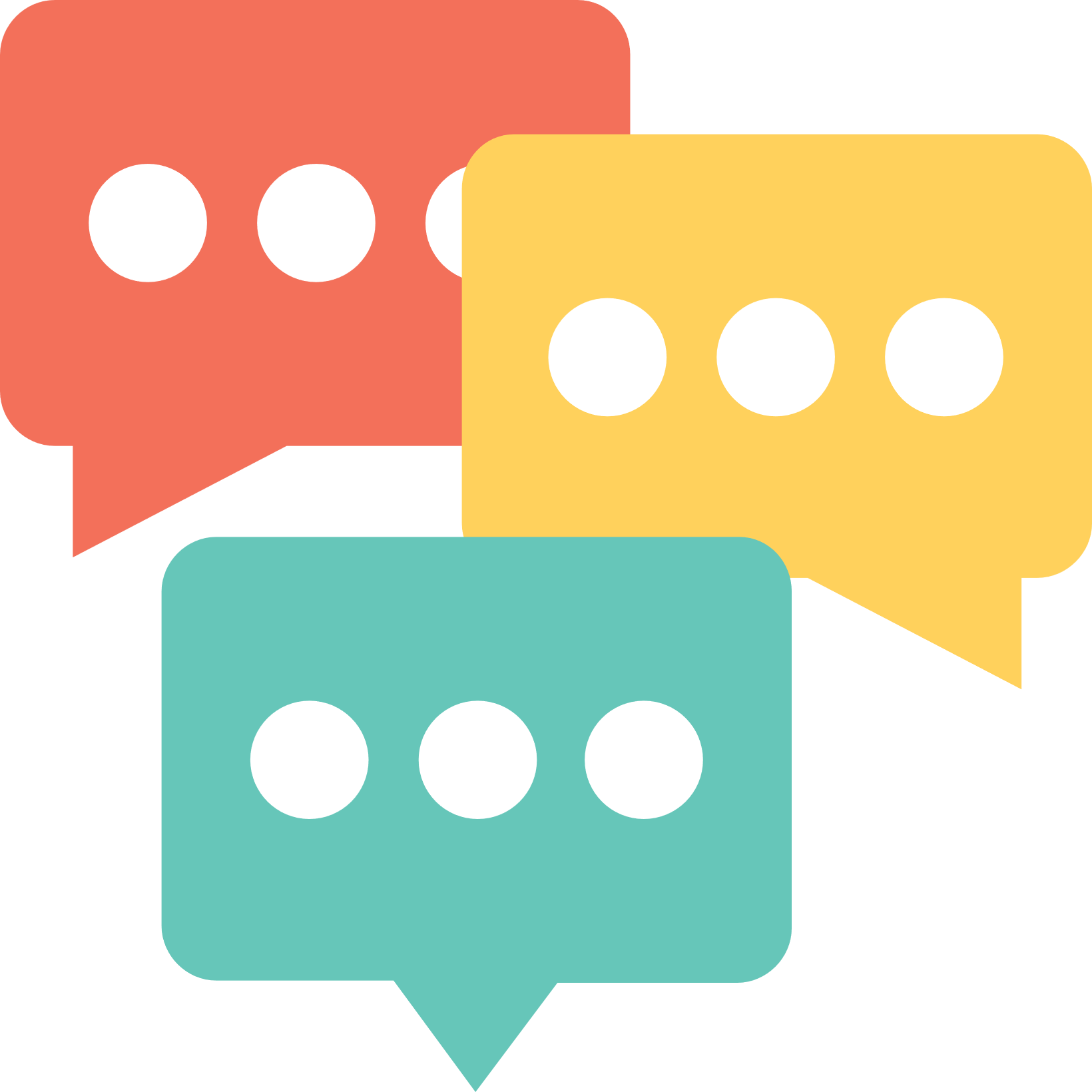 Tìm tòi, mở rộng
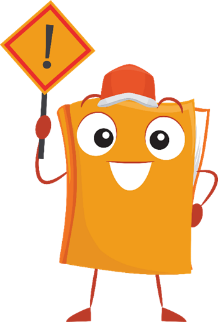 CẢM ƠN CÁC EM ĐÃ CHÚ Ý 
LẮNG NGHE BÀI GIẢNG!
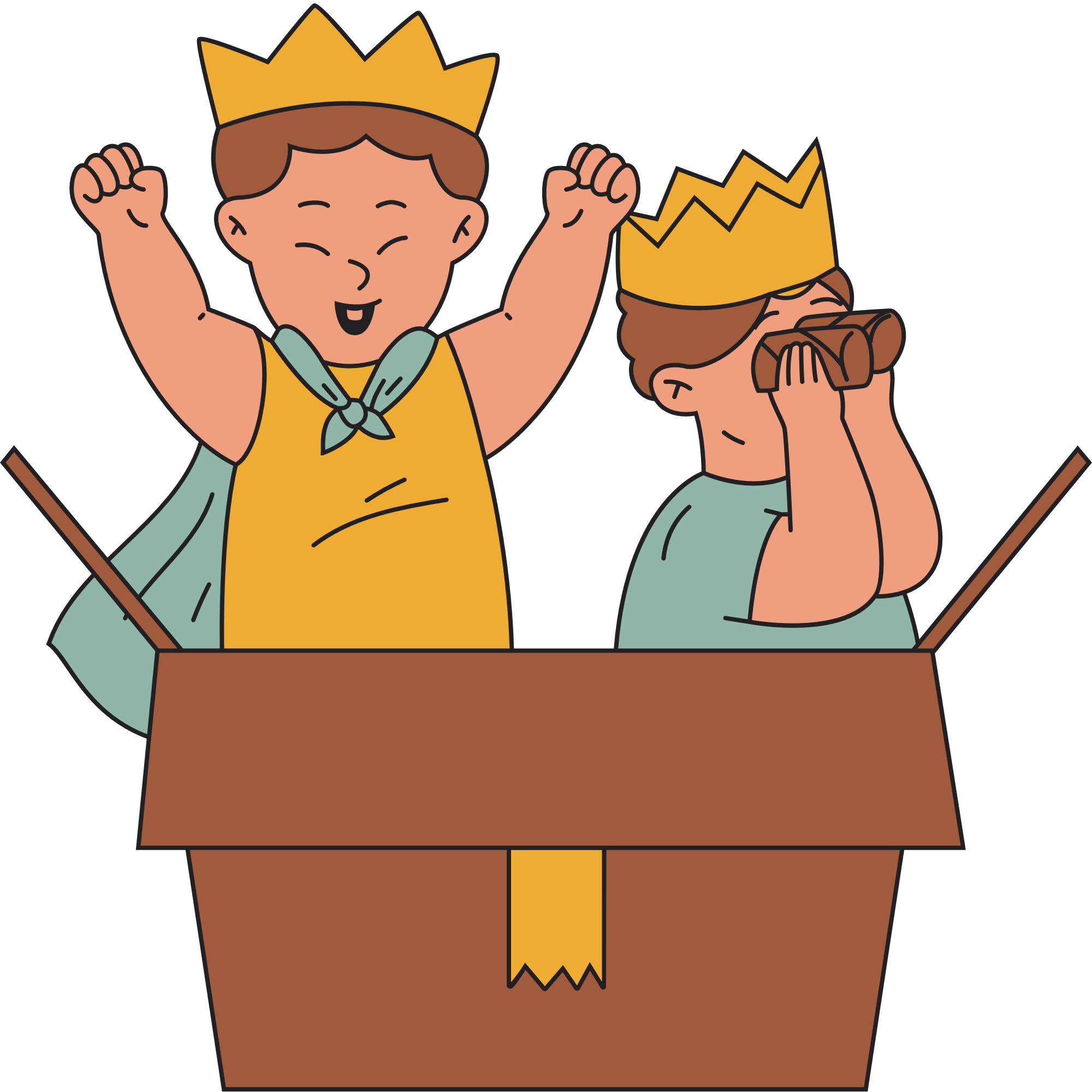 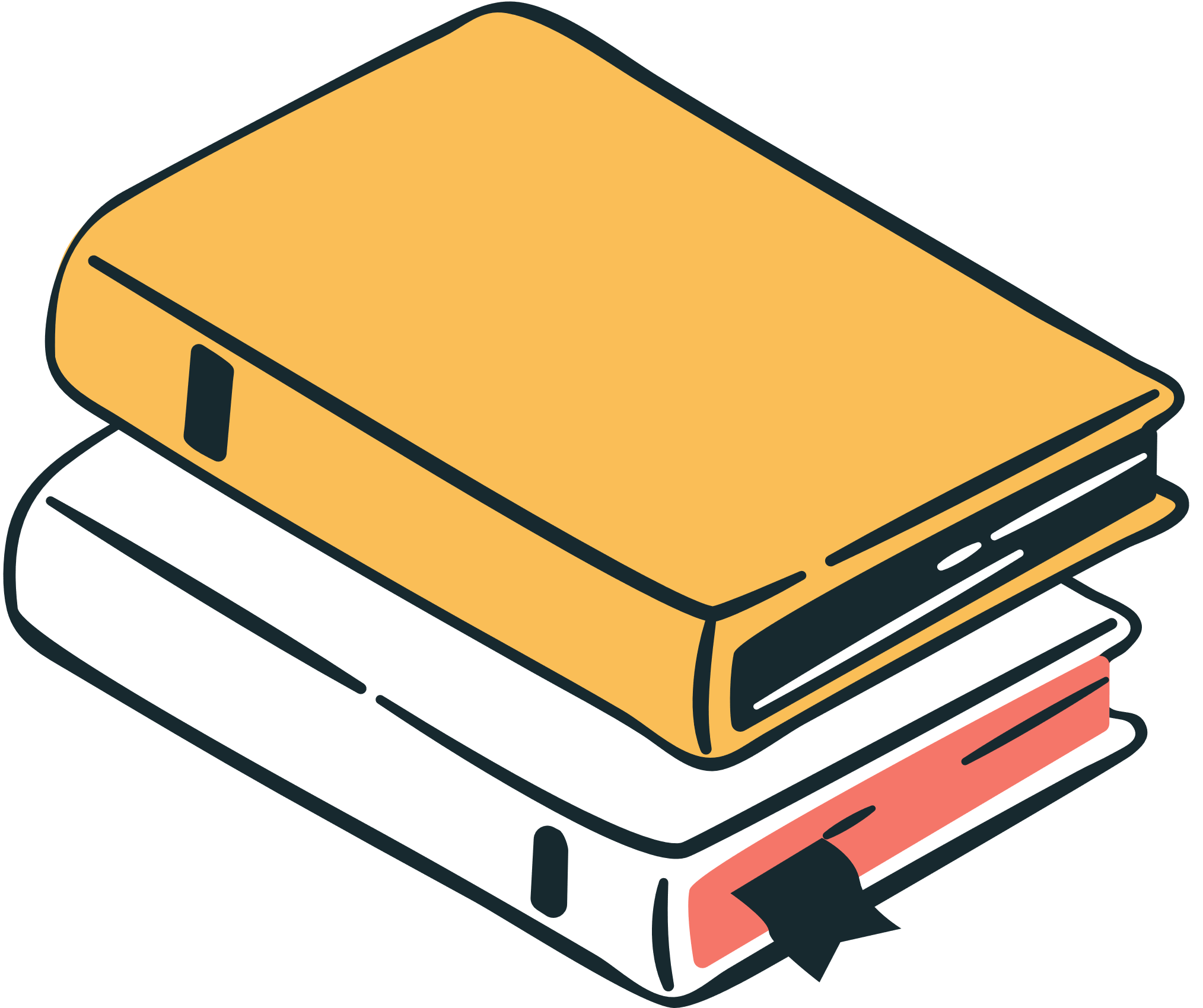 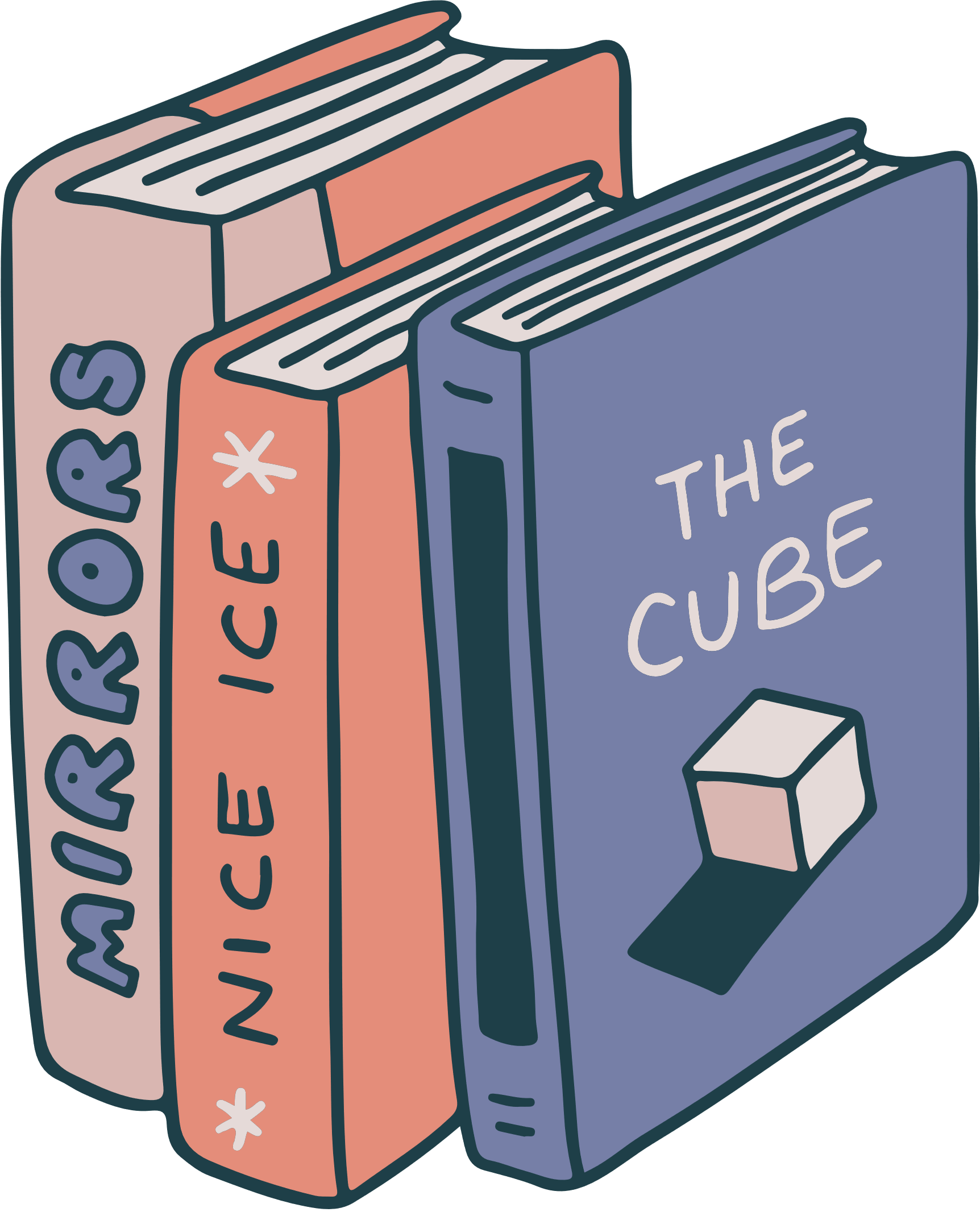